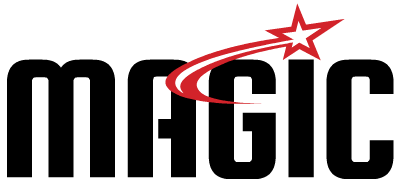 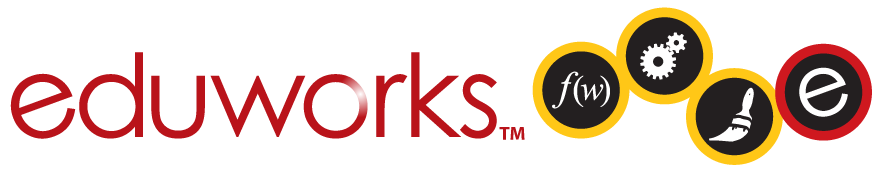 Authoring Team Tutors in GIFT: An Automated Tool for Alignment of Content to Learning Objectives
Benjamin Bell, Ph.D.1, Keith Brawner, Ph.D.2, Elliot Robson1, 
Debbie Brown1, Elaine Kelsey1
1 Eduworks Corporation, Corvallis, OR
2 RDECOM-NSRDEC, Orlando, FL
GIFTSym 7UCF  Orlando, Florida  May 16-17, 2019
Gap: Scaling Team Training for ITS
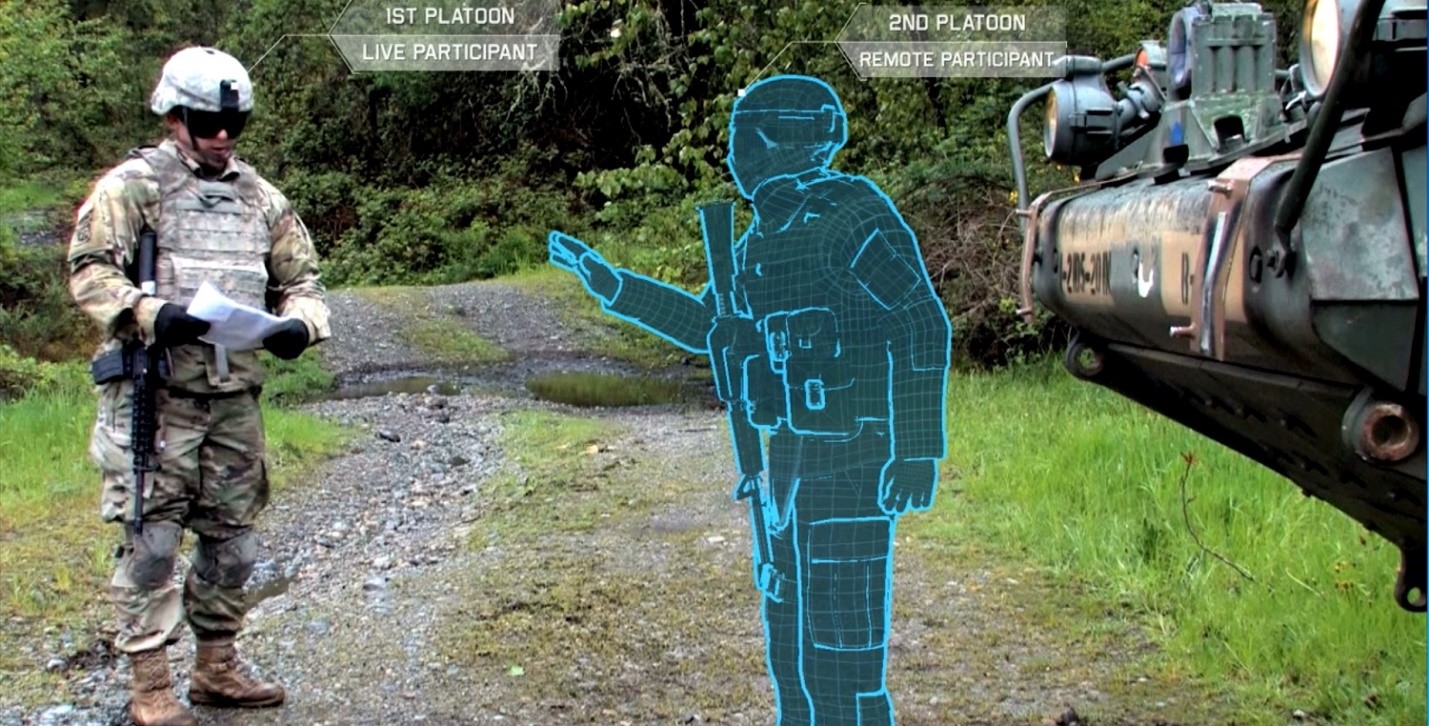 Team tutoring & tools needed to achieve STE vision
ITS authoring tools can reduce training development time and cost
Gap: Team Training
Need to support taskwork vs. teamwork distinctions
Need content aligned to specific learning objectives and tasks
Need content aligned with team roles
Impractical without 
Automated authoring support tools to streamline content tagging, discovery
Integrated ITS development workflows that propel reuse & repurposing of tagged content
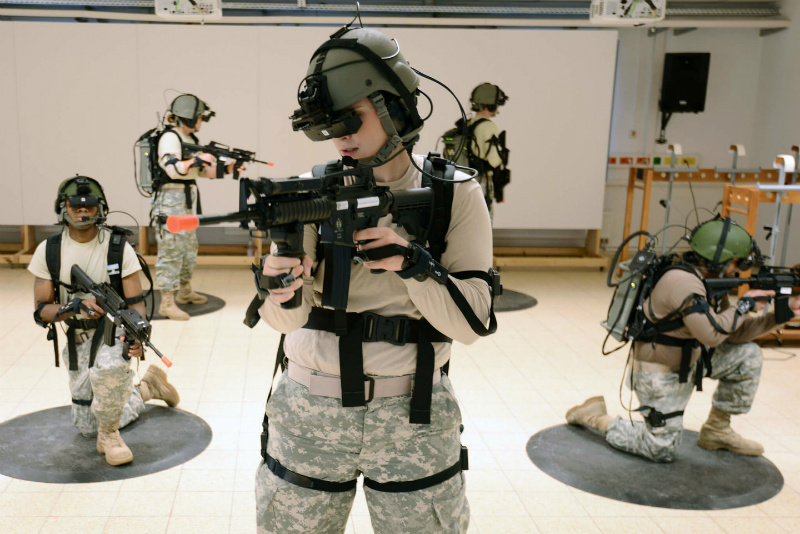 1
ISD & Authoring with MAGICMachine-Assisted Generation of Instructional Content
Need tools that:
Find, organize & curate resources aligned with desired learning objectives
Distinguish individual vs team tasks, team roles
Identify content aligned with specific learning objectives, task type, and team roles
Solution Gap: Automated Content Extraction, Tagging, & Discovery
2
MAGIC at a Glance
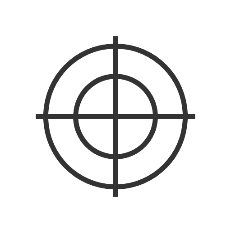 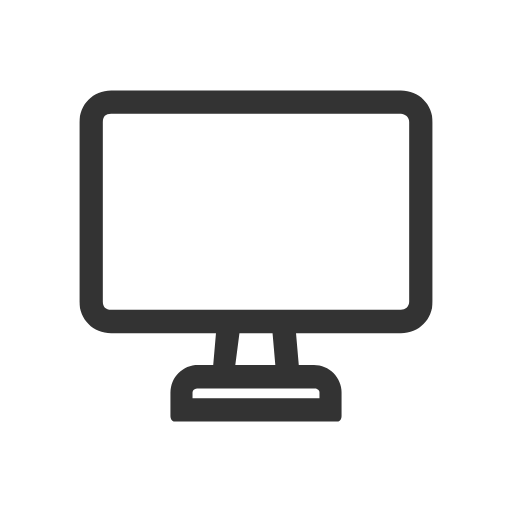 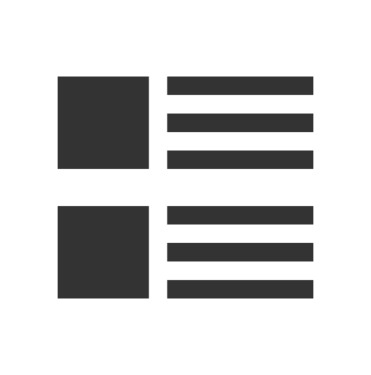 METLs, Learning Objectives
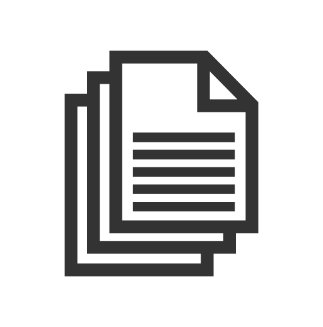 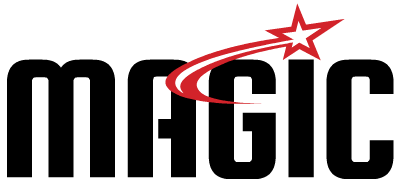 Training content selection that exceeds output from human instructional designers in reliability and speed
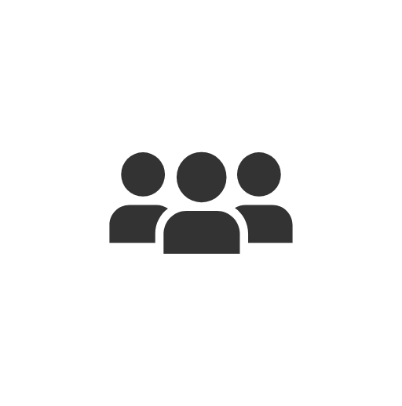 Corpus
Human Rating Data
3
Align content w/Learning Objectives Tag as individual  or team  type; Tag with team role
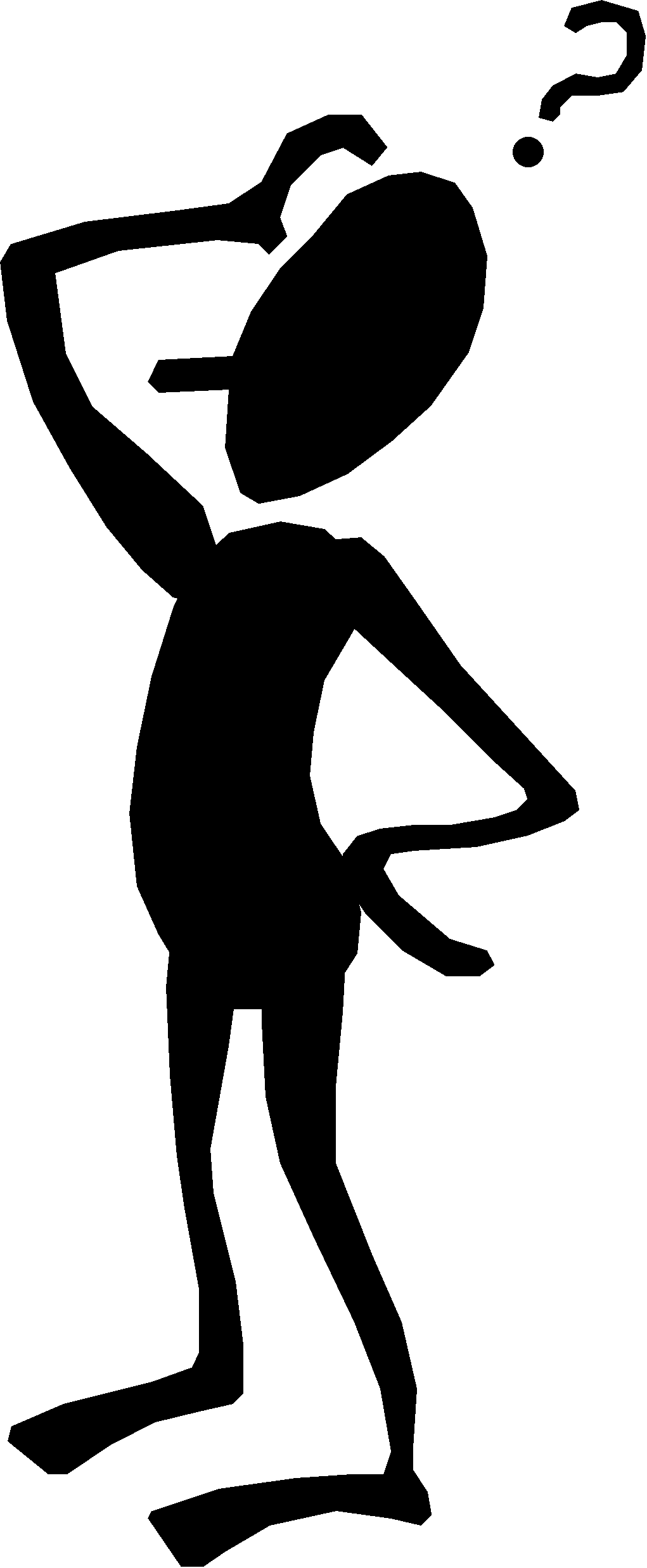 Instructional Design Challenge:
Given a list of learning objectives…
Quickly find all relevant documents and portions of documents in a large corpus
Tag and filter by level of relevance
relevance to ‘team’ or ‘individual’ 
relevance to team roles
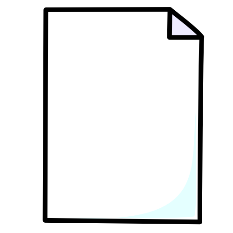 Learning Objectives

---------------------------------
 ____________________
 ____________________
 ____________________
 ____________________
 ____________________
 ____________________
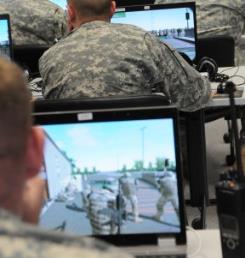 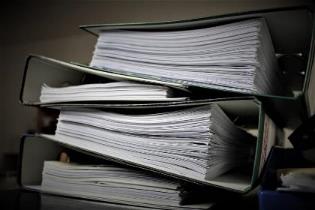 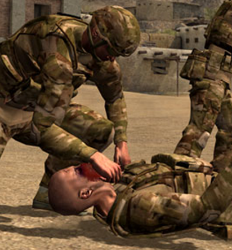 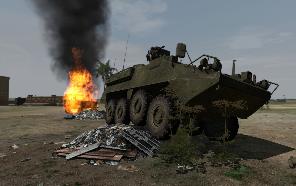 4
Input 1: Document Corpus
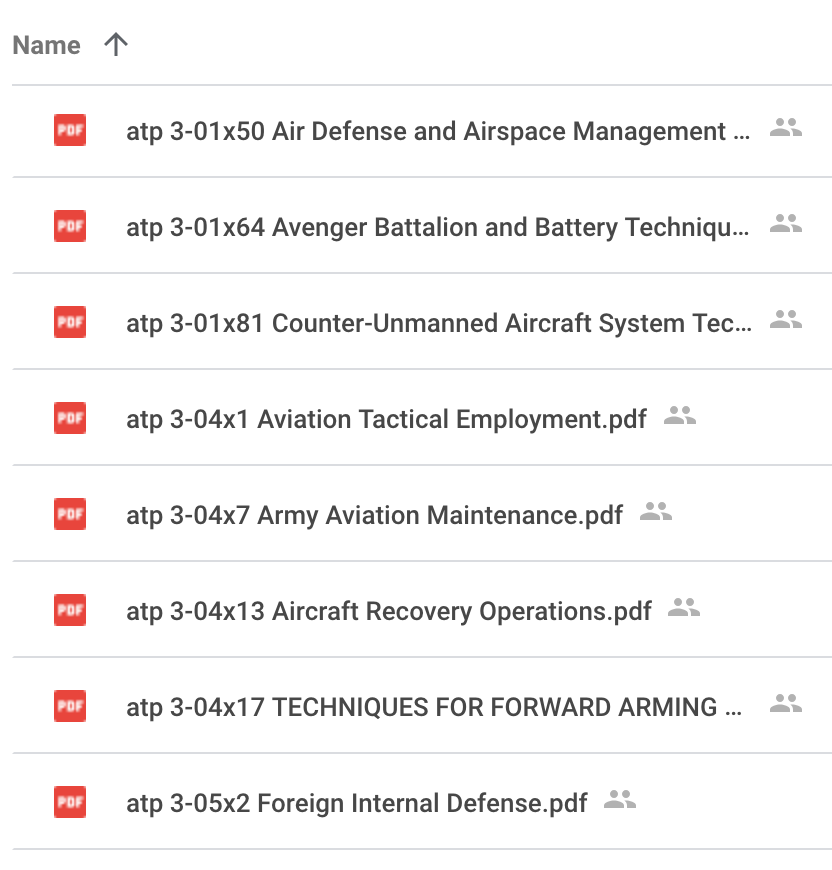 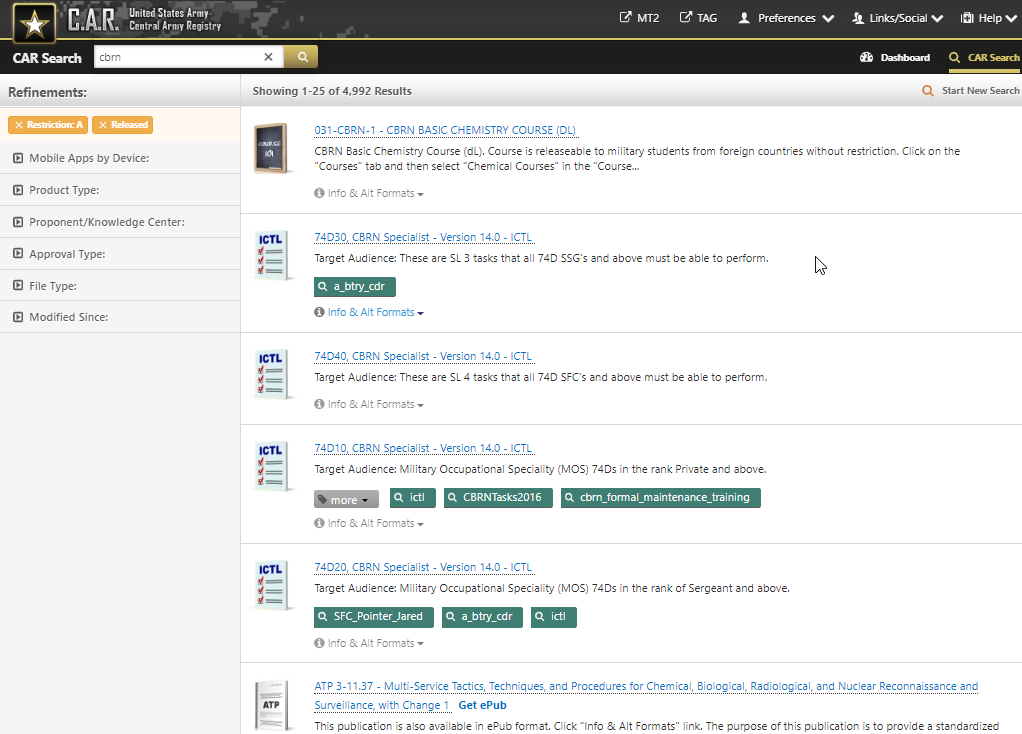 5
Input 2: LOs(Team Competency Framework)
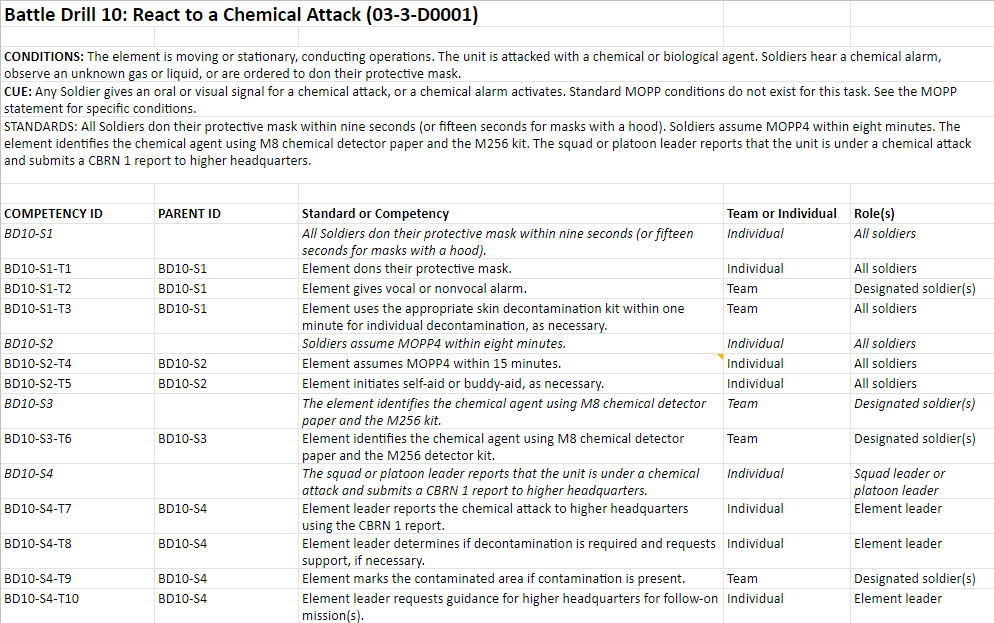 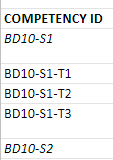 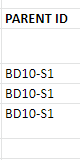 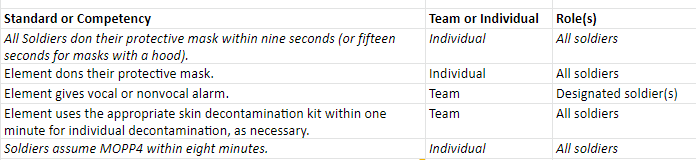 6
Excerpt Extraction
Extract content excerpts aligned to LO in Competency Framework
Much more challenging than topic detection in large documents
Matching short text string (LO) & limited context
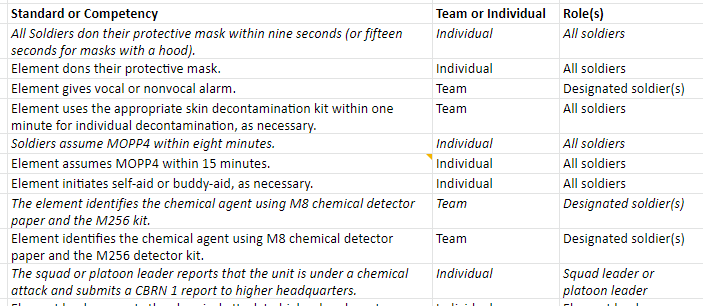 7
[Speaker Notes: TRADEM used LDA-based topic detection algorithms to detect ‘natural’ topics in a corpus of documents; each topic is modeled as a multinomial distribution of words; rich topic models are available for matching topics to content excerpts

Extracting content excerpts aligned to LOs in a competency framework is much harder - we only have a short text string (an LO) and limited context (any other LOs or text in the competency framework)
First challenge: 
current short text string analysis techniques in the literature are mostly limited to keyword extraction, or named-entity extraction (using an ontology), 

but there is no guarantee that those exact keywords or entities appear in the target corpus documents, or that if they do appear, they are being used in a way similar to the meaning encoded in the LO.

Humans can detect ‘concept equivalency’ between text strings that use different words or terms to describe the same underlying concepts or ideas; likewise, humans perform contextual word sense disambiguation to detect when similar words are used to describe different concepts in different contexts

A second challenge: Topics are usually modeled in purely semantic terms, but LOs (usually) consist of multiple ‘concepts’ whose relationships are defined through syntactic structure - the relationships between the concepts is important in correctly detecting the overall ‘meaning’ of the LO]
Novel Technique for Excerpt Extraction
Concept Embedding
Build corpus models
Define Concepts
Parse input corpus
Building a concept map aided by word embedding neural network approaches (Word2Vec, GLoVe)
Detect entities and relations as short text strings (rather than as individual words)
using TensorFlow / SyntaxNet - style dependency parsing, and traditional ontological approaches (e.g. Wikipedia for general knowledge ontology)
Build an entity embedding model, a relation embedding model, and a combined model (modified W2V-SG) with words replaced by the short text strings from Step 1.
Instantiate ‘concepts’ as tight clusters of phrases in the resulting entity and relation vector spaces
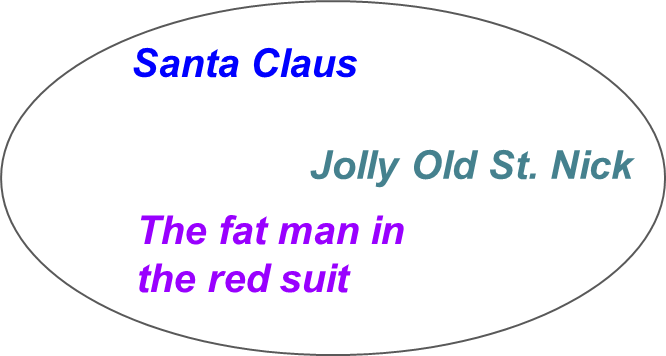 [Speaker Notes: Define ‘topics’ as distinct clusters in the combined vector space
Result: produces a result similar to traditional topic detection, but not limited to individual words
Possible experimental upgrade: iterative hardening of concept boundaries]
Excerpt Extraction
Application of concept embedding: 
Extract entities/relations from LOs
Generate embedding space
Map entities to concepts 
Use any available context to disambiguate between concepts
Map documents to concept space (both concept & topic levels)
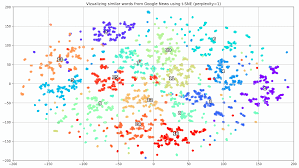 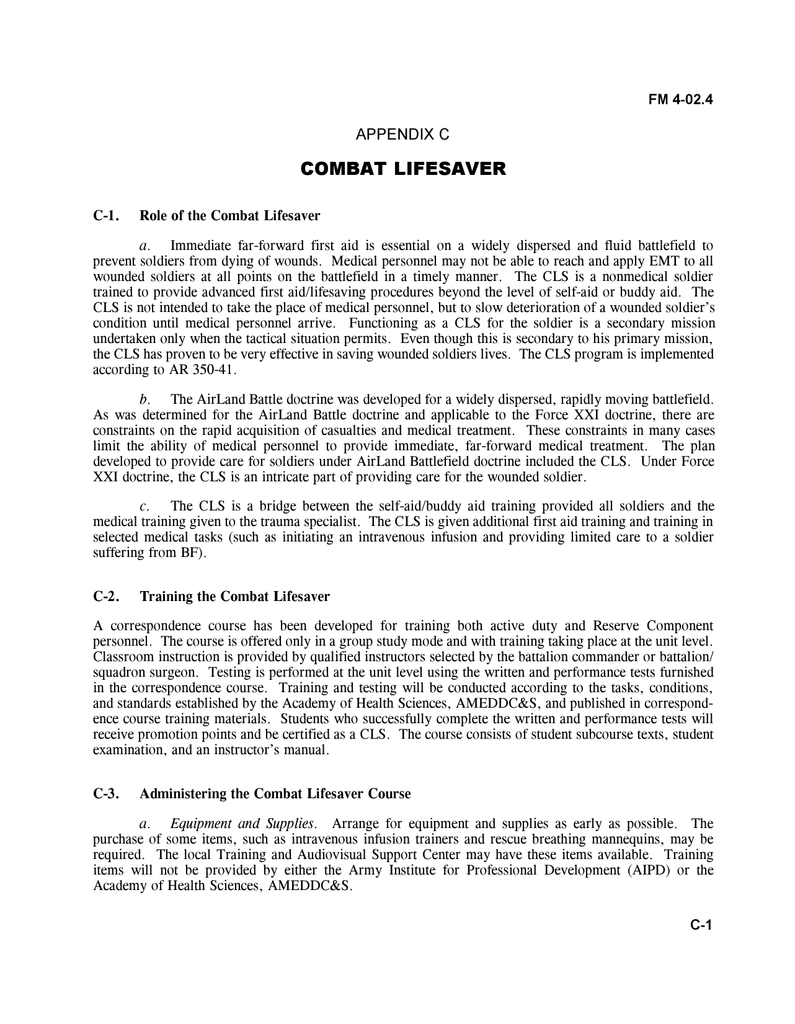 9
Excerpt Extraction
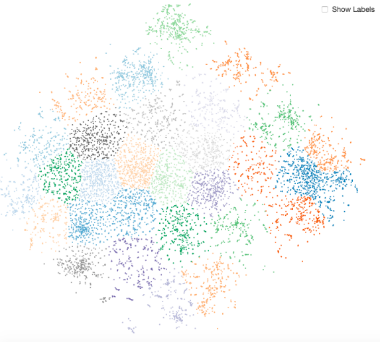 Application of concept embedding (continued): 
Match ‘concepts’ in each LO to ‘concepts’ in corpus
Rank results based on match to both entity-concepts & relation-concepts of given LO
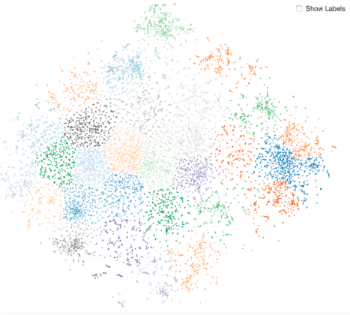 Team Training Relevance:
Distinguishes different tasks being performed 
on similar entities/by similar agents
10
Concept Embedding using Two Unsupervised Models
Unsupervised General 
Trained on Wikipedia & NYTimes Corpus to map concepts


Unsupervised Domain-specific  
Trained on military-related documents to define domain-specific concepts
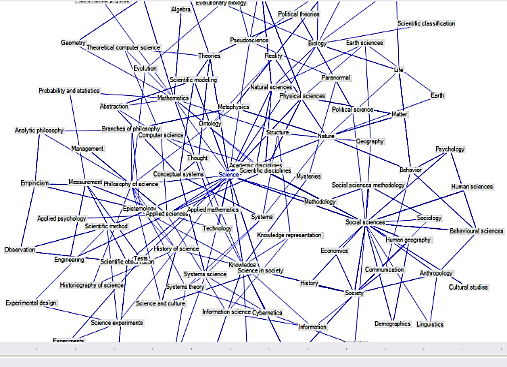 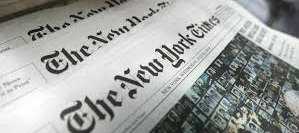 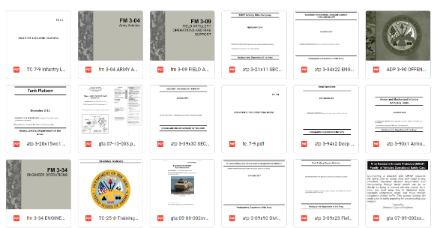 11
Enhancing Outcomes with Domain-specific Supervised Learning Layer
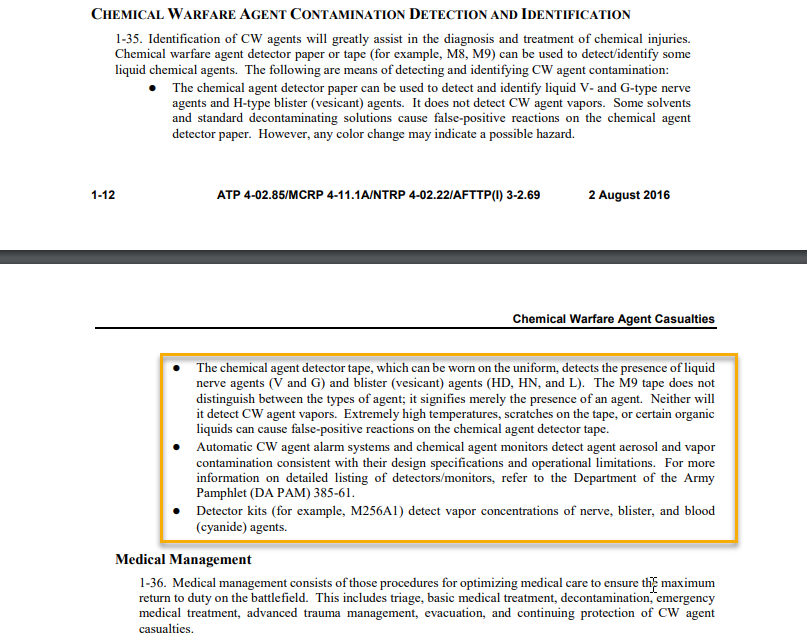 The raters view the learning objective and corpus element selected by MAGIC.
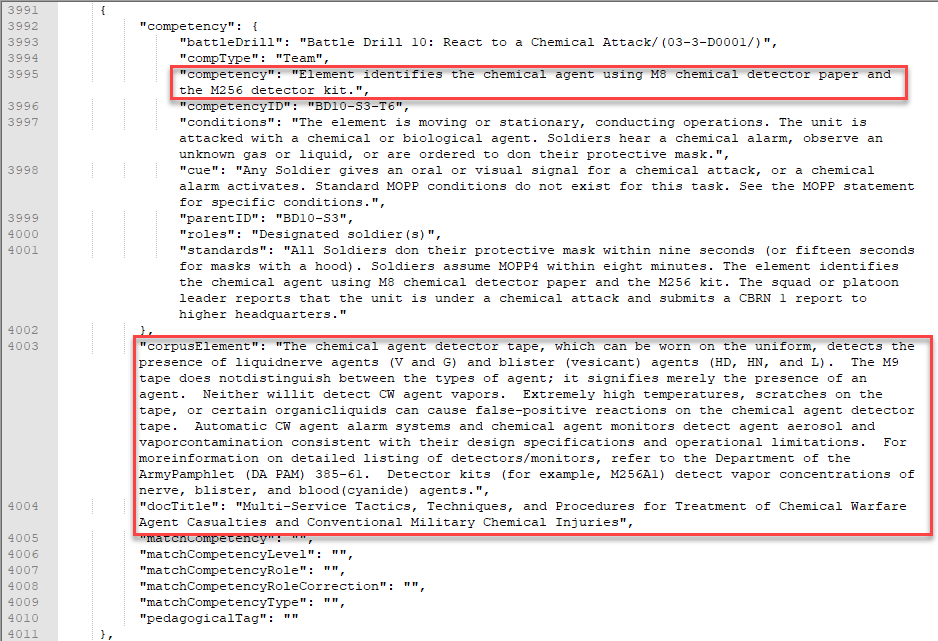 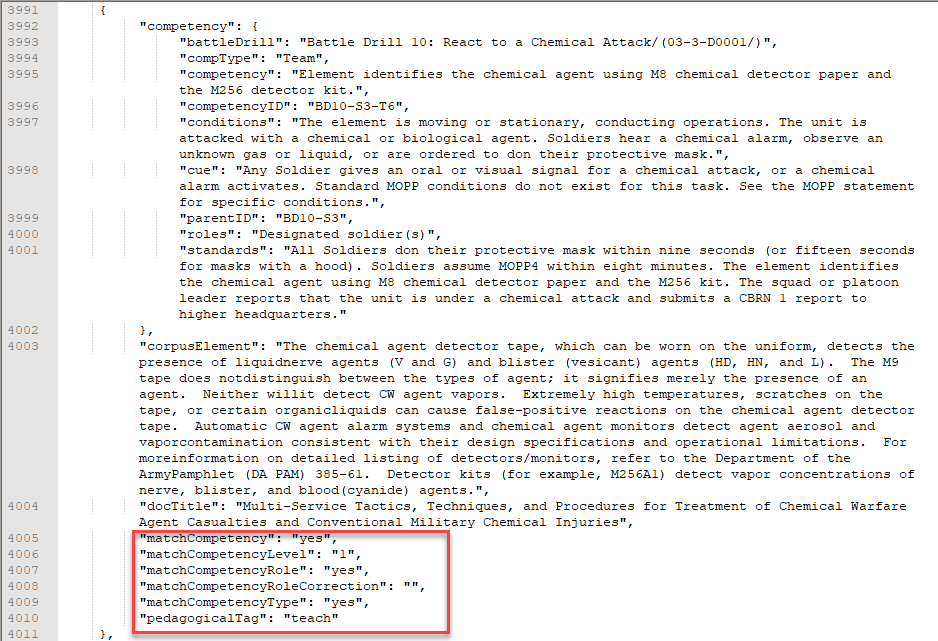 Raters view corpus element in context in source document
Raters evaluate whether corpus element supports learning objective, at what level, & role(s) assigned to the task
12
Enhancing Outcomes with Domain-specific Supervised Learning Layer
The raters view the learning objective and corpus element selected by MAGIC.
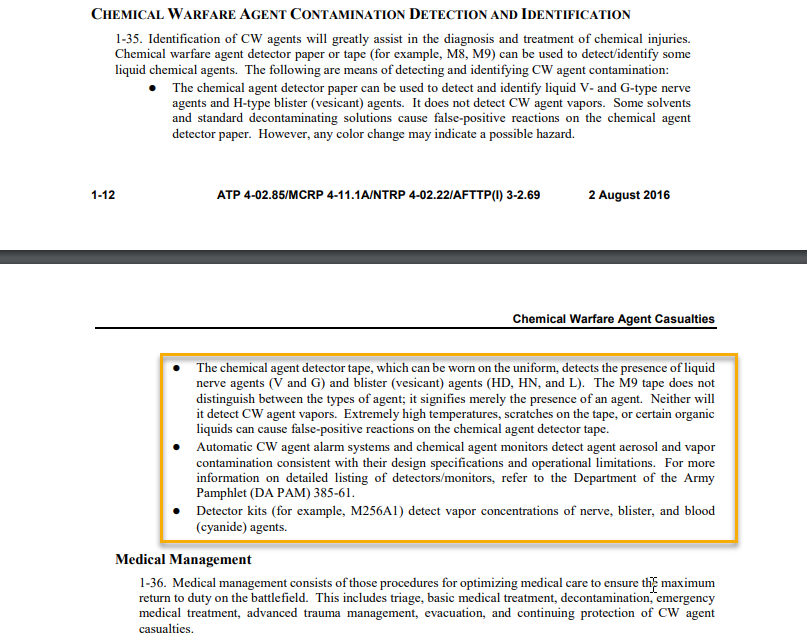 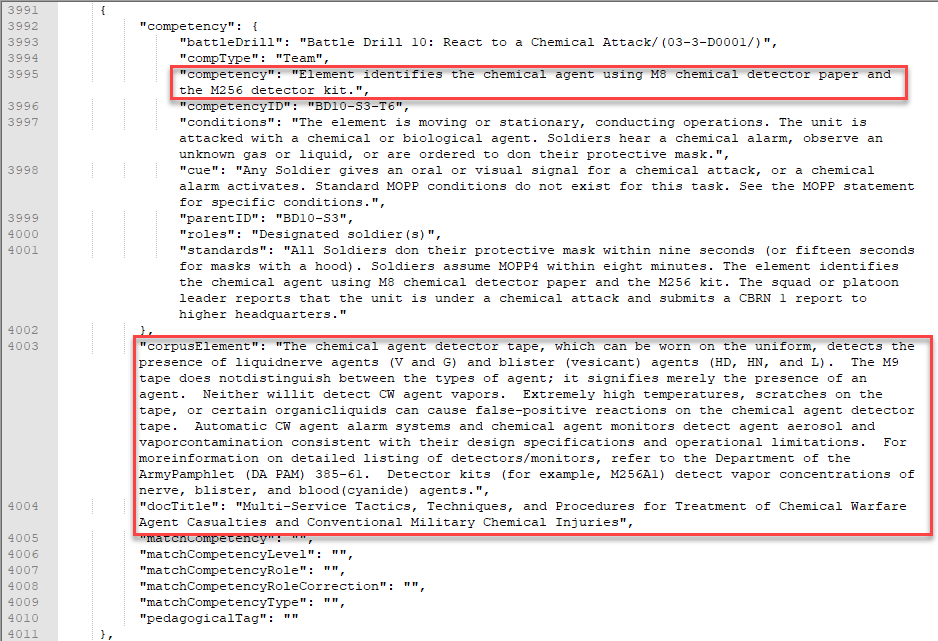 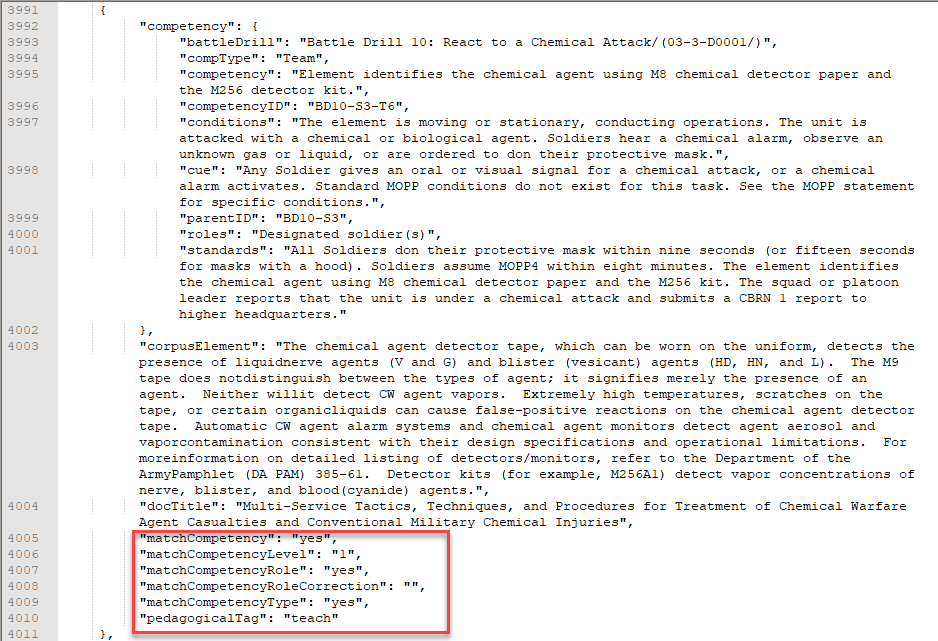 Average Interrater Reliability (n=3):	
Text Selection and Extraction:   			81.6%
Distinguish Team and Individual Content: 		87.8%
Team Role Identification: 				78.0%
13
Excerpt Extraction Preliminary Results
Slightly Below Mean Human Performance
Slightly Above Mean Human Performance
Interrater Reliability: 81.6%
Approaches Mean Human Performance
Exceeds Mean Human Performance
14
Eduworks Corporation Proprietary
Tagging LO Type (Individual v. Team)Hybrid Machine Learning / Combined Syntactic-Semantic Patterns
ML for Extracting Human-Identified Patterns
Machine Learning: 
Extract Semantic and Syntactic Features
Naive Bayes or Support Vector Machine (SVM)
Produce similar results
More accurate w/ less training data as compared to Convolutional Neural Network (CNN) or Recurrent Neural Network (RNN)
Syntactic-Semantic Patterns:
Extract Combined Syntactic-Semantic Features (SyntaxNet w/ TensorFlow)
Match to Pattern Library
SVM Layer
Syntactic-Semantic Patterns
Resolve Disagreement
Label
(Team or Individual)
15
Tagging Text Excerpts with Role
Label an Excerpt with “Role” from predefined list
Roles can be linked to LOs/Competency Frameworks
Approach
Expand each ‘Role’ into Concept using the Concept Embedding Model
Apply similar Matching Approach
Next Step
Use human-labelled data to detect discourse and semantic-syntactic markers for list of common (domain-specific) roles
Team Leader

Squad or Platoon Leader

Element Leader

All Soldiers

Mounted Unit Leader

Fire Team Soldiers

Weapons Squad Leader
16
Prototype
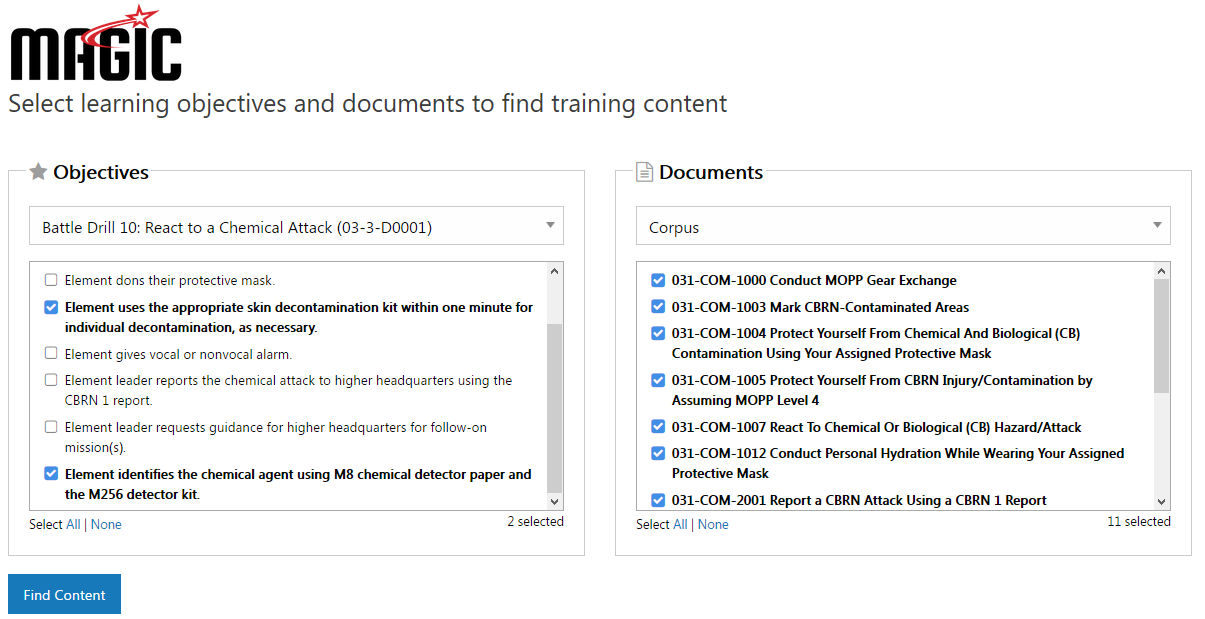 Select the learning objectives and documents to be analyzed.
17
Prototype: Aligned Results
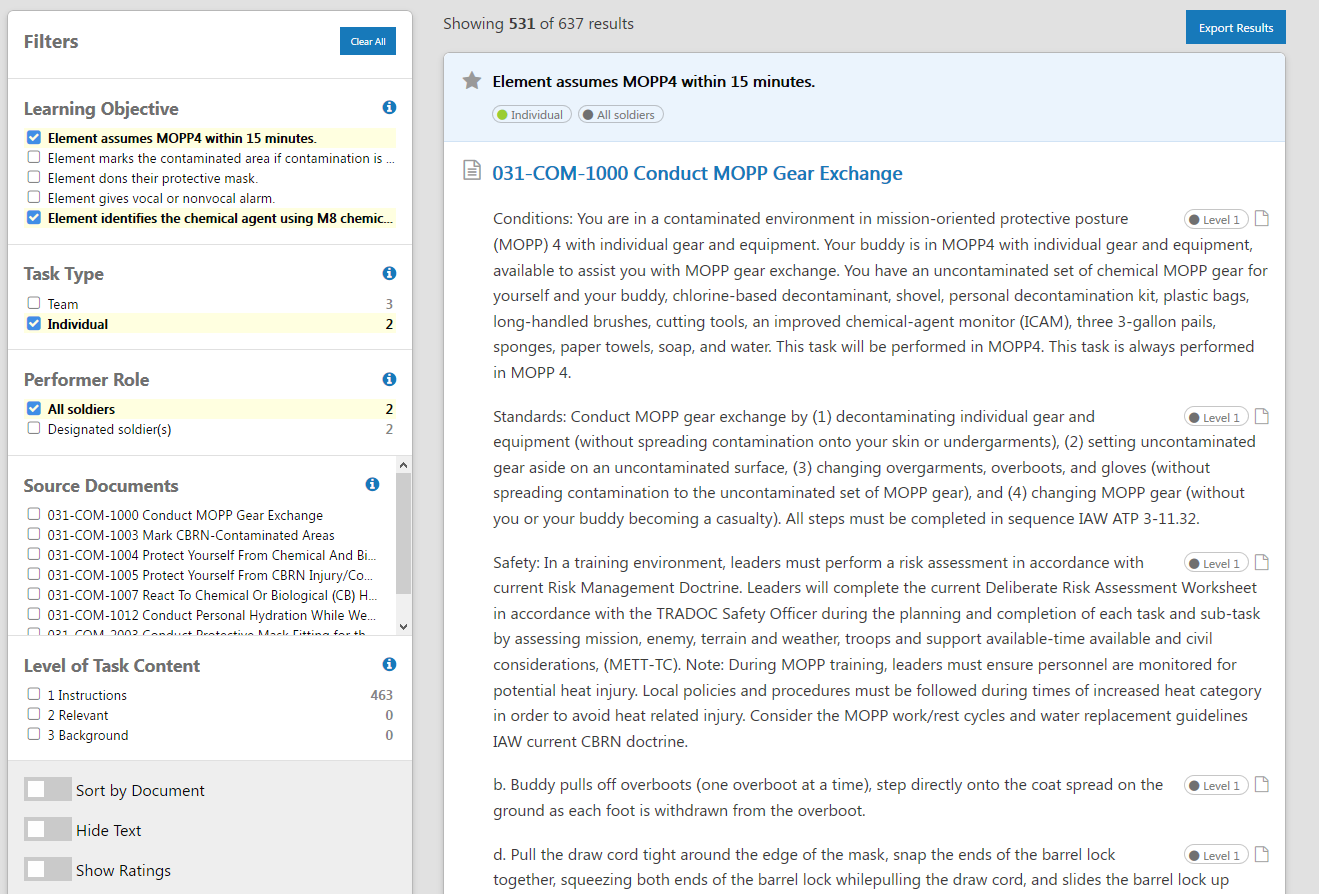 Export results for use in training
Filter by LO, task type, role, document and/or content level
Excerpts aligned to each LO
Additional options to sort & display results
18
Conclusion & Next steps
Conclusions
Preliminary MAGIC algorithmic results on text docs approach human performance
Incorporation of supervised models will be better than human performance
Testing with FRAGOs show promise. Will require algorithm modifications but has potential for improved role detection
Next Steps
Training team role models w/human-tagged role markers
Incorporate non-text content using metadata; automated transcription
Test/Evaluate MAGIC prototype w/authors of team training simulations
Integrate w/Army-selected authoring/CMS/LMS tools
19
GIFT Integration in Next Phase
Develop use cases for GIFT integration 
Expand MAGIC RESTful APIs to support integration requirements, including CaSS
Design UI modifications to incorporate new MAGIC-supported workflows
Document T&E plans
CaSS Competency Framework Management
Uses CaSS API for Learning Objective management, alignment to resources
MAGIC Services
Uses MAGIC API for resource curation, ML & NLP processing pipeline, queries, performance analytics, and packaging
GIFT Cloud
20
Potential GIFT Integration Points
GOAL: Incorporate MAGICal powers into GIFT authoring
MAGICal curation
Importing LOs into centrally managed, reusable frameworks
Importing new content into the MAGIC pipeline
Review and validation of MAGIC outputs
MAGICal searching
Finding content in context to a set of LOs
Finding content in context to a LO and course object
MAGICal packaging
Integrating selected items into originating GIFT component format
21
[Speaker Notes: 1)  Viewing the search results; (2) Selecting those to be saved or collected into a folder; (3) Exporting those saved items into a data store or competency framework indexed by LO; (4) Incorporating those into the training app using GIFT as the example authoring tool.]
MAGIC SummaryEnabling the Future of Team Training
Enhances team training w/automated content discovery & tagging
Finds, organizes & tags resources aligned w/desired learning outcomes
Identifies how resources can be used for taskwork/teamwork strategies
Automatically tags for team roles
Helps team tutors extend reach, span diverse LOs & Content
Enhance team training outcomes across spectrum of Army needs
Authoring & curation tools streamline design, discovery, development
Enables workflows that propel reuse and repurposing
Helps advance STE TMT, GIFT
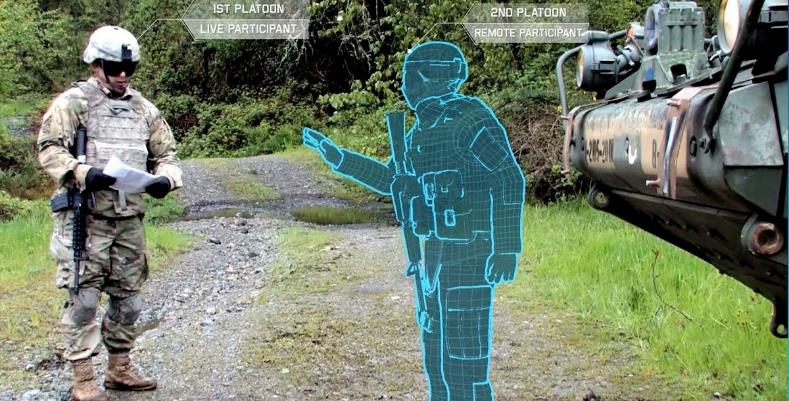 22